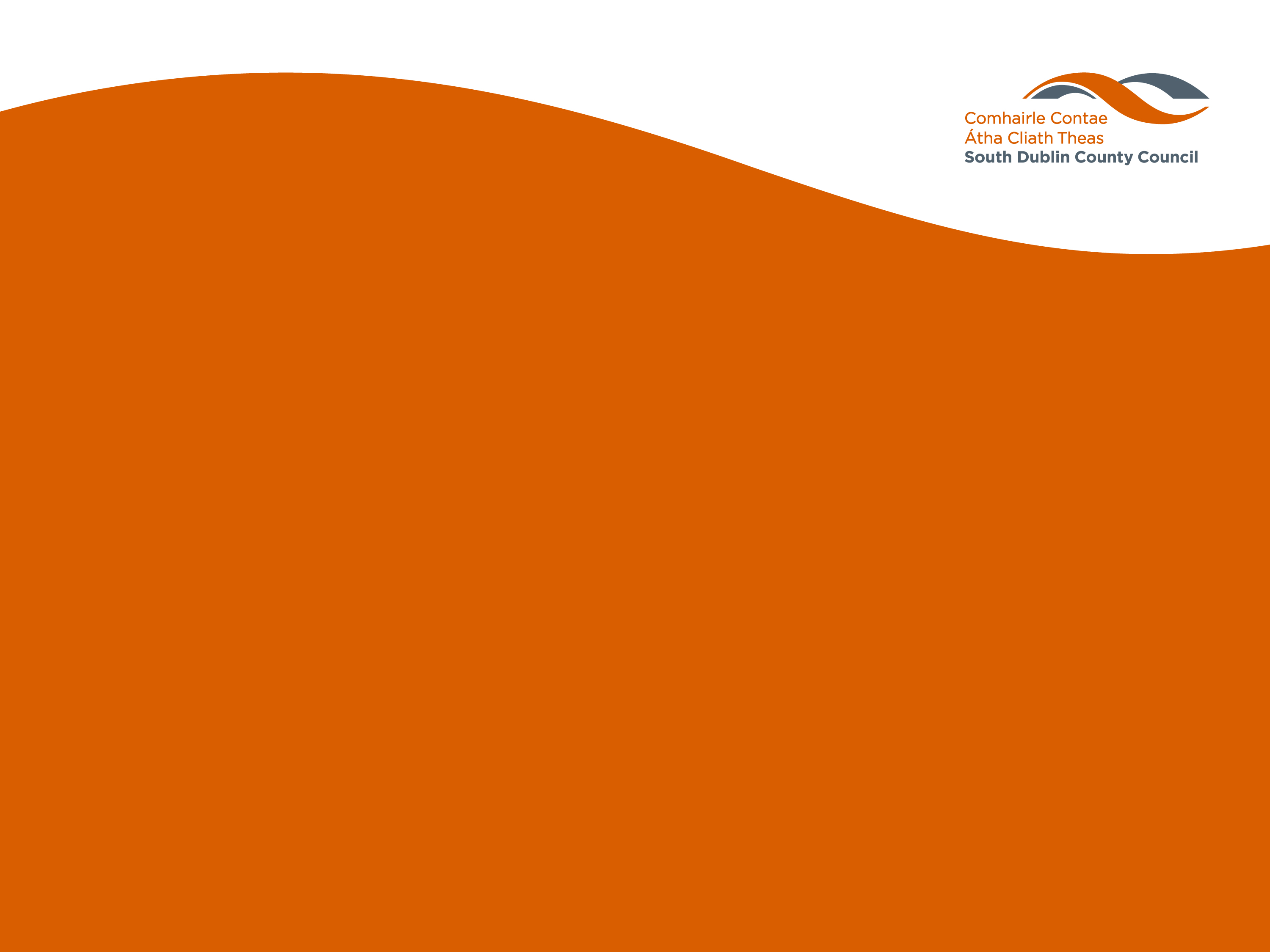 2023 Roadworks Programme
Clondalkin, Newcastle, Rathcoole, Saggart and Brittas Area Committee Meeting- January 2023
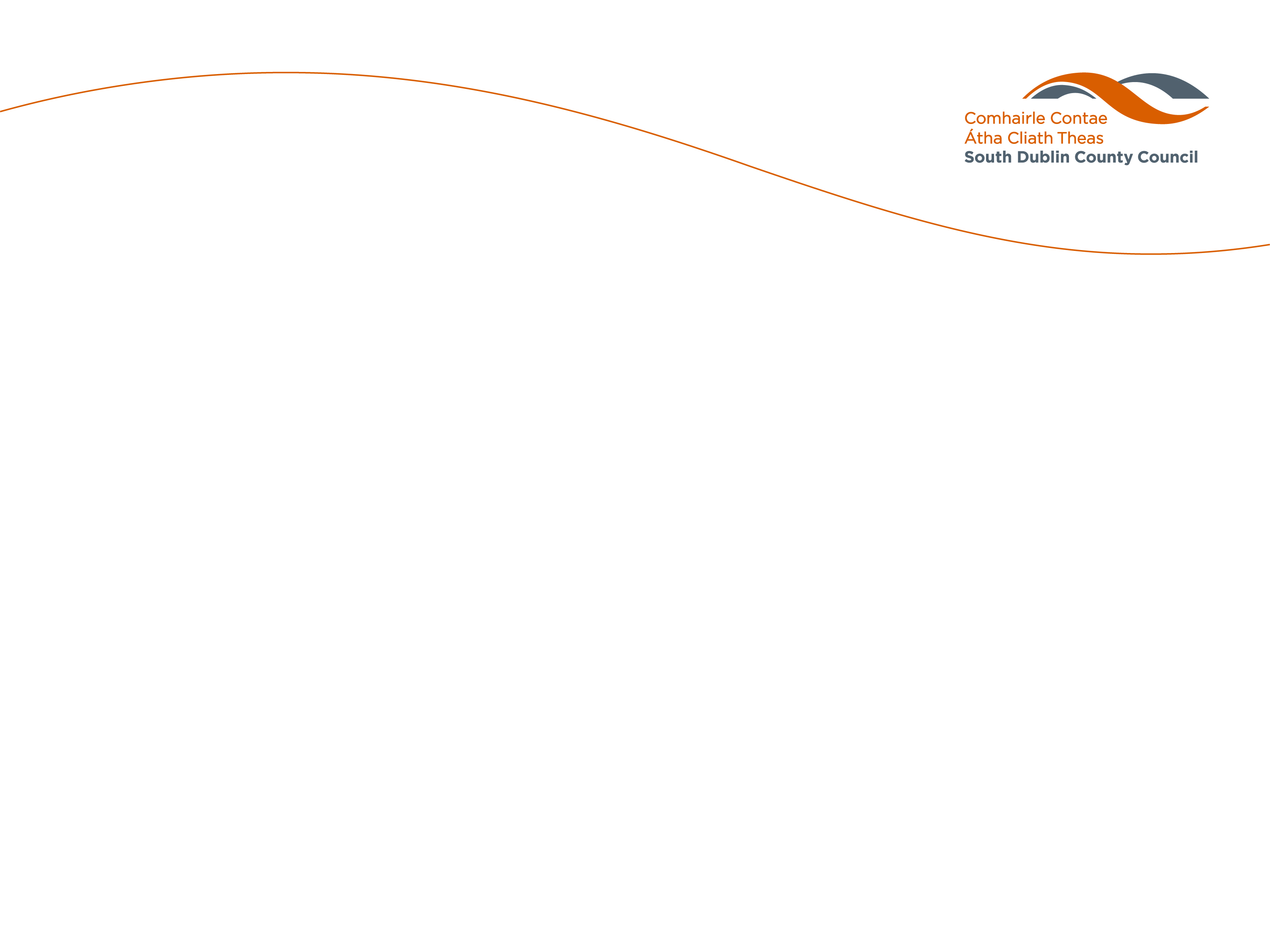 Summary - Countywide

Total Budget 2023 - €8.2m

Road Resurfacing – €3.4m
Footpath Repairs - €3.0m
Cycle Track Maintenance - €400k
Social Housing Estate Upgrades - €300k 
QBC Upgrades - €100k
Routine Maintenance Works - €1m*

* Includes hedge cutting, line marking, drainage works etc.
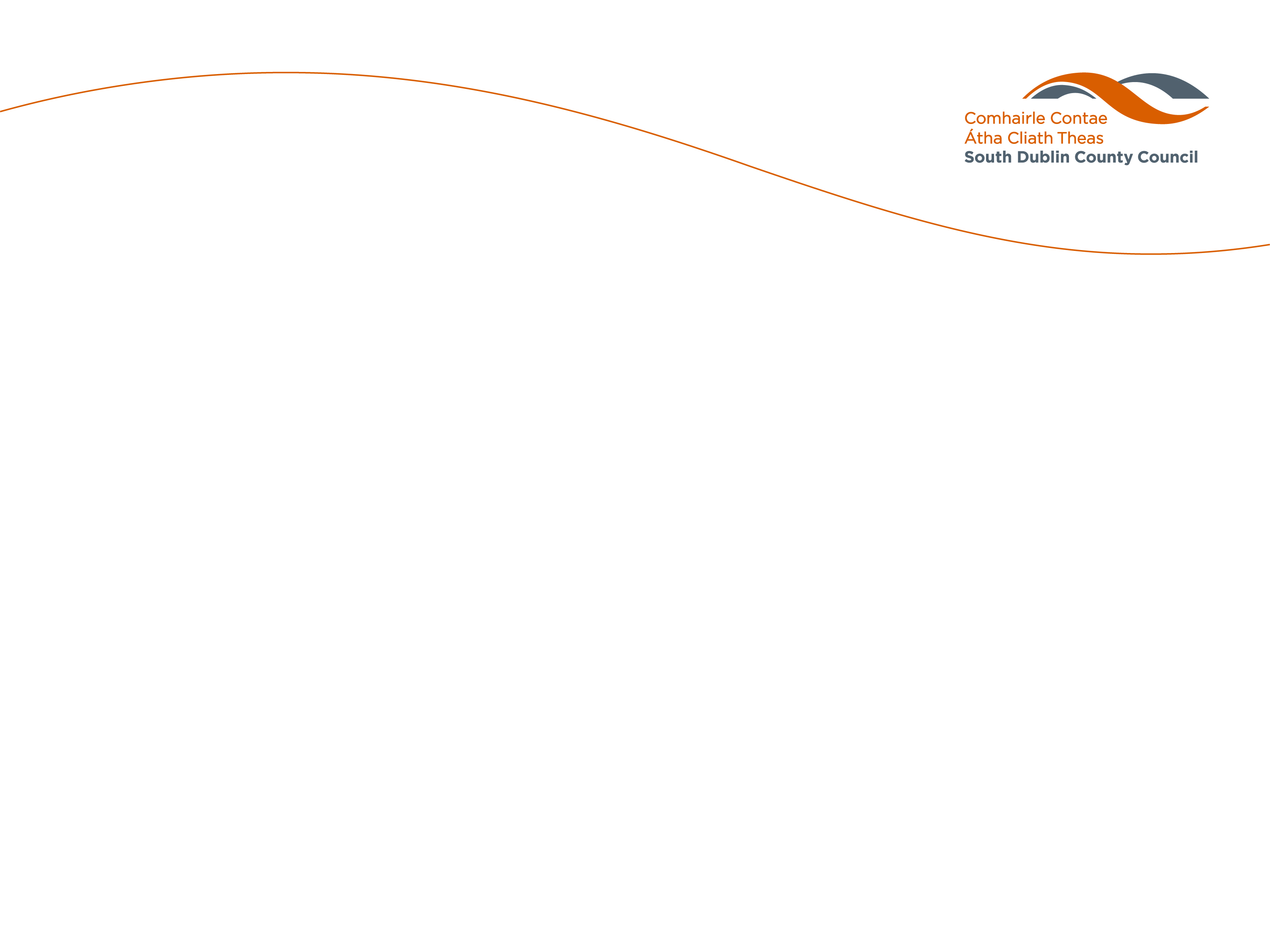 Summary – Tallaght 

Total Budget 2023 - €1,863,000

Road Resurfacing – €956,000
Footpath Repairs - €582,000
Social Housing Estate Upgrades - €75,000
Routine Maintenance Works - €250,000

* Includes hedge cutting, line marking, drainage works etc.
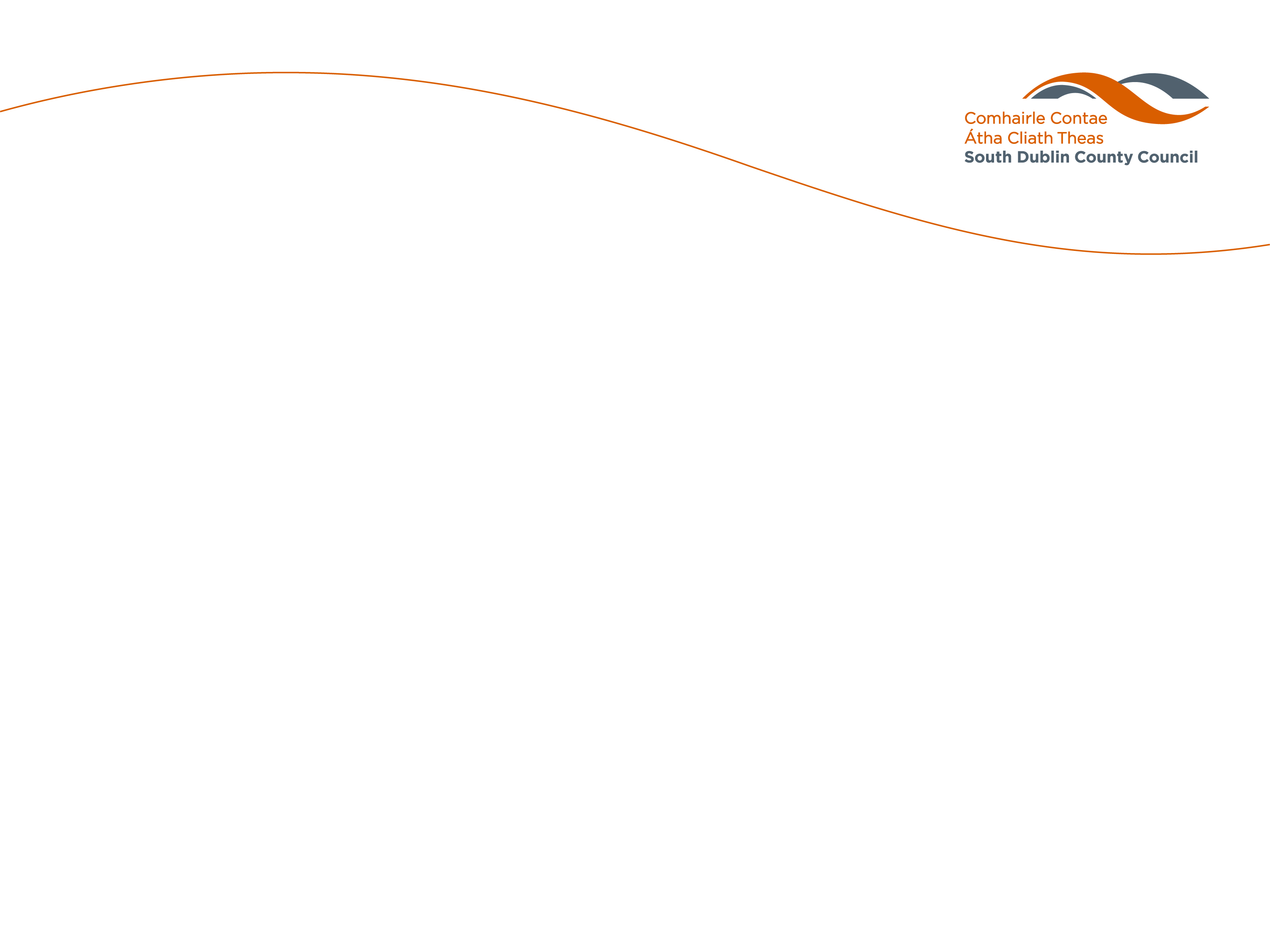 Summary
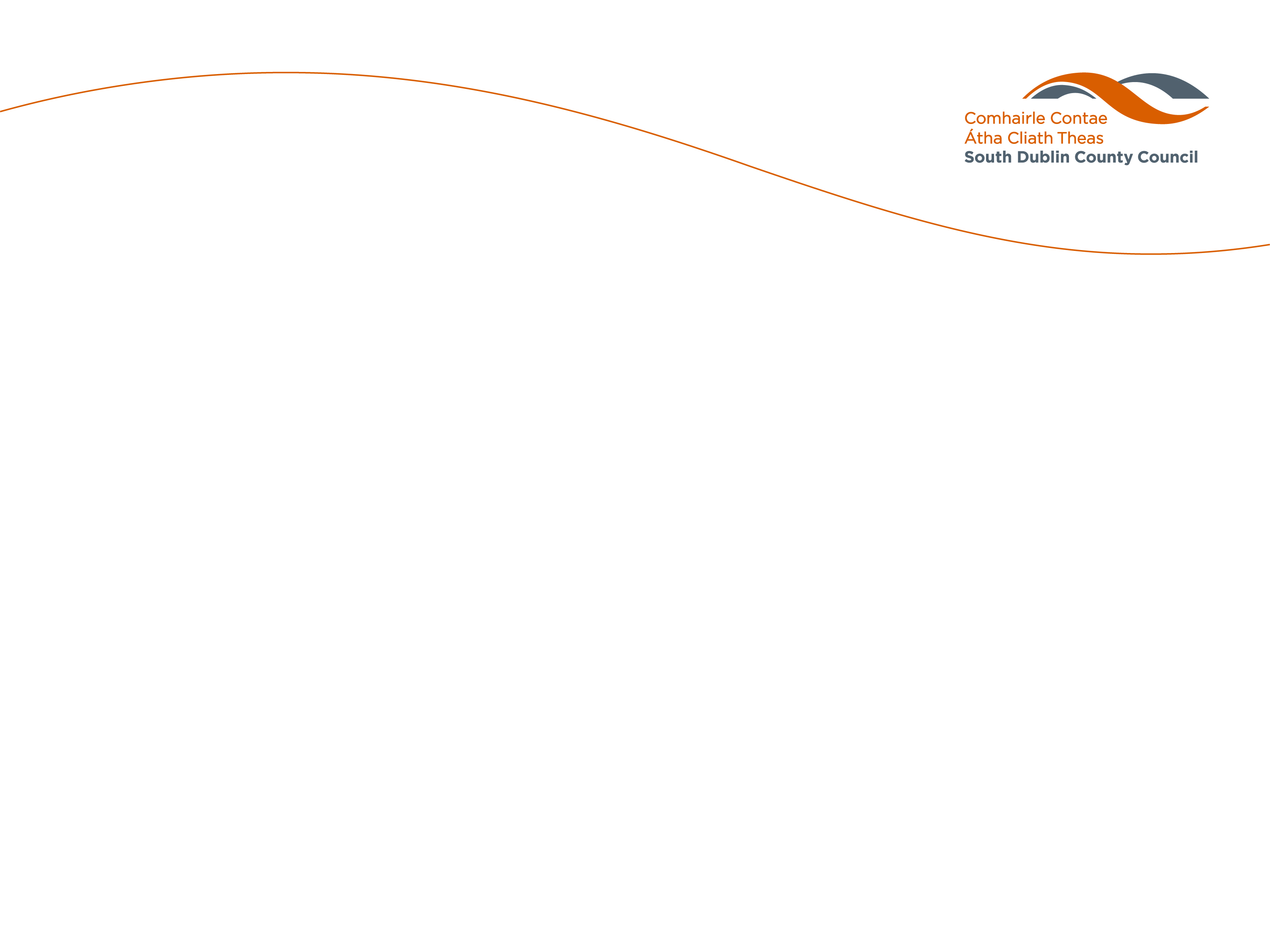 Clondalkin, Newcastle, Rathcoole, 
Saggart and Brittas LEA
Road Resurfacing - €956,000
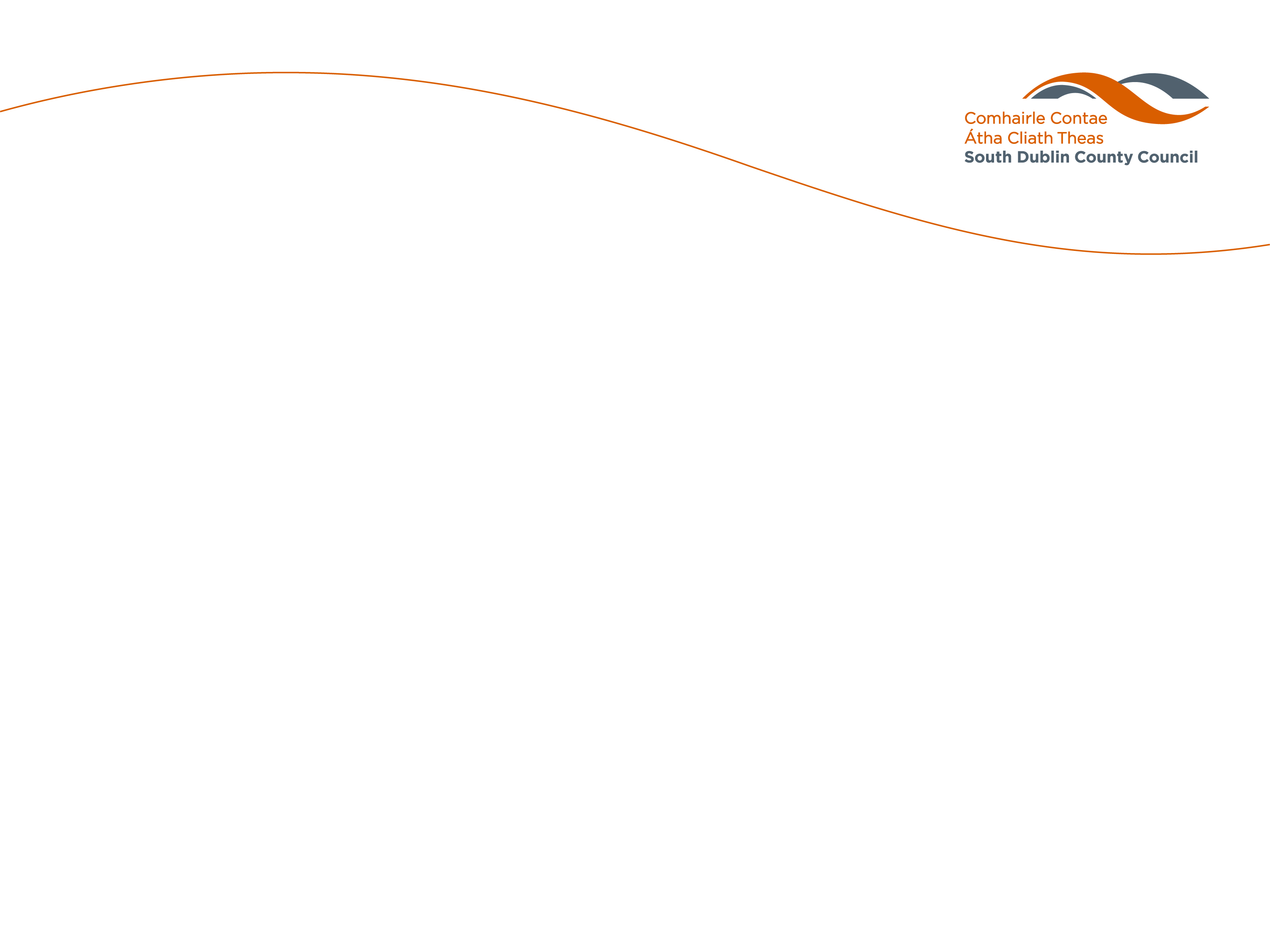 Clondalkin, Newcastle, Rathcoole, 
Saggart and Brittas LEA
Footpath Repair - €582,000
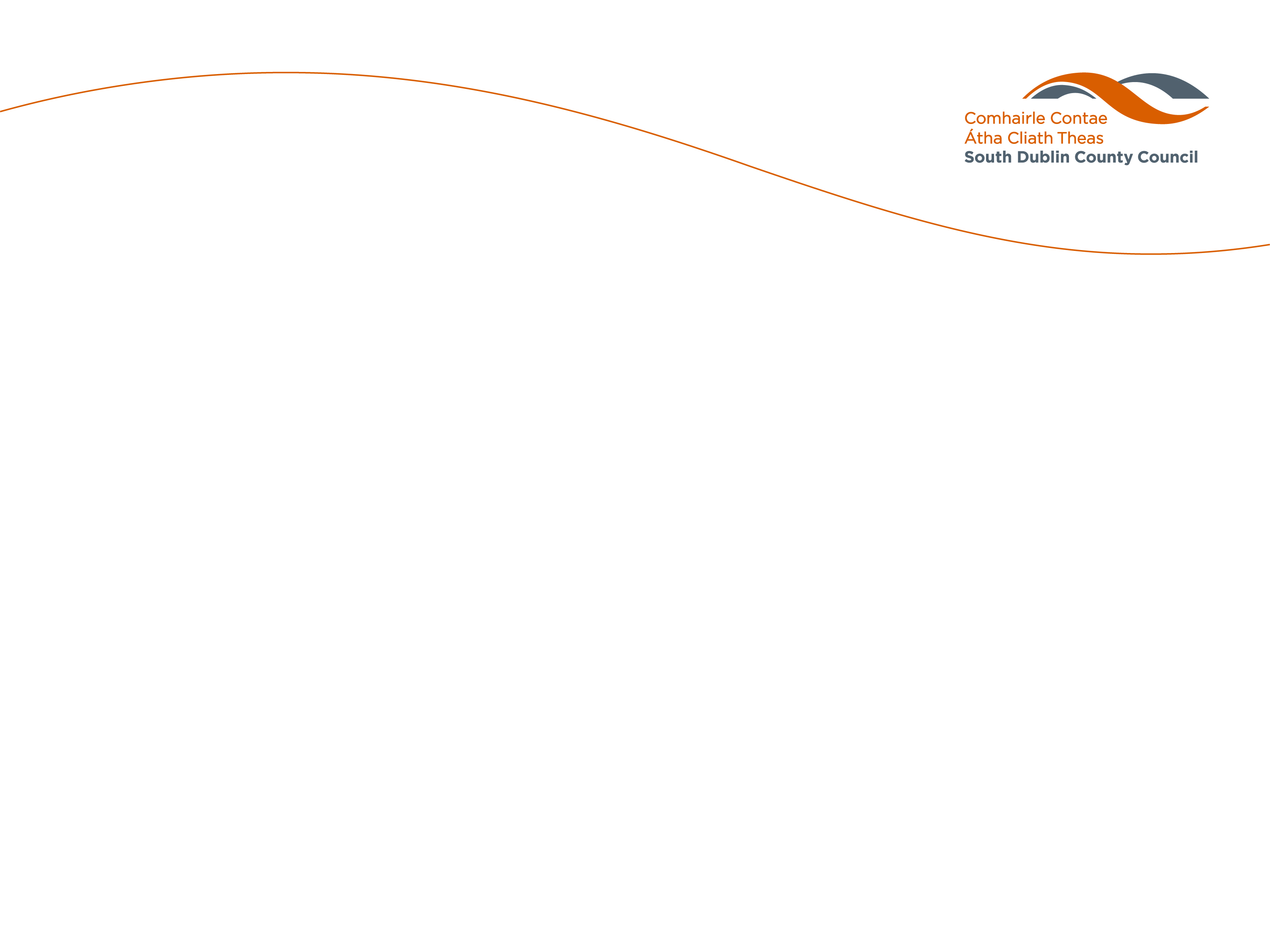